Actual Evapotranspiration (ETa)
Applications of FEWS NET Remote Sensing products for Agro-climatological Analysis Workshop
10 – 14 July 2017 | Kathmandu Nepal
Actual Evapotranspiration (ETa)
An estimate of the actual evapotranspiration occurring on the earth’s surface
Measures combination of  transpiration from vegetation and evaporation from the soil. 
Actual evapotranspiration is proportional to net primary production, which is a good indicator of crop yields and pasture condition
As a percent of average, it can provide a good relative yield indicator when seasonally accumulated
Summary of SSEBop
The Operational Simplified Surface Energy Balance (SSEBop) model computes daily total actual evapotranspiration (ETa) using land surface temperature (Ts), maximum air temperature (Ta) and reference ET (ETo). 

The SSEBop model does not solve all the energy balance terms explicitly; rather, it defines the limiting conditions based on clear-sky net radiation balance principles. This approach predefines unique sets of “hot/dry” and “cold/wet” limiting values for each pixel and is designed to reduce model operator errors when estimating ET routinely.
Simplified Surface Energy Balance (SSEBop)  Operational Modeling Approach
Land Surface Temp
Weather Data
LST (Ts)
1.0
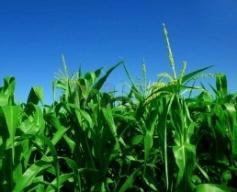 Well-watered fields/pixels
Radiation, Temp, Wind, RH, Pressure
Air Temp
ETf
Ta
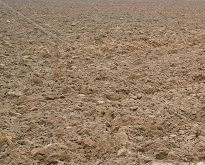 Bare/dry  fields/pixels
ETfraction
ETo
0.0
Ts
Ts cold
Ts hot
ETa
dT
Adapted the “hot” and “cold” pixel concept from SEBAL (Bastiaanssen et al., 1998) and METRIC (Allen et al., 2005) to calculate ET fraction and combine it with ETo.
Senay, et al., 2007 sensors; 2011 AWM; Hydrological Processes 2011, 2012 JAWRA (In Press)
[Speaker Notes: Actual air temperature establishes the Ts cold pixel and is used to estimate a theoretical Ts hot pixel based on the maximum temperature that would be achieved for clear-sky conditions and non-vegetative surfaces.  The difference Temperature (dT) between the Ts cold and Ts hot establishes the boundary conditions between bare/dry surfaces and well-watered surfaces.  Satellite based LST varies linearly within this range and is used to calculate the ETf, where well-watered fields or bare surfaces have an ETf near 1.0 and bare/dry surfaces have an ETf near 0.0.

A 1km DEM is used to adjust theoretical maximum temperature based on elevation.  This procedure is described in the 2012 JAWRA publication.]
SSEBop Basic Steps
Gridded Raster
Scene Calibration
Thermal Image
Gridded Raster
Gridded Raster
[Speaker Notes: Median dT dataset:
predefined temperature difference between Th and Tc for each pixel

Tcorr is based on a percentile and count reduction of all Landsat pixels in the scene based on a few different thresholds from NDVI, Ts, air temperature]
Validation with Flux Tower
Flux Tower: Audubon, AZ, 2005
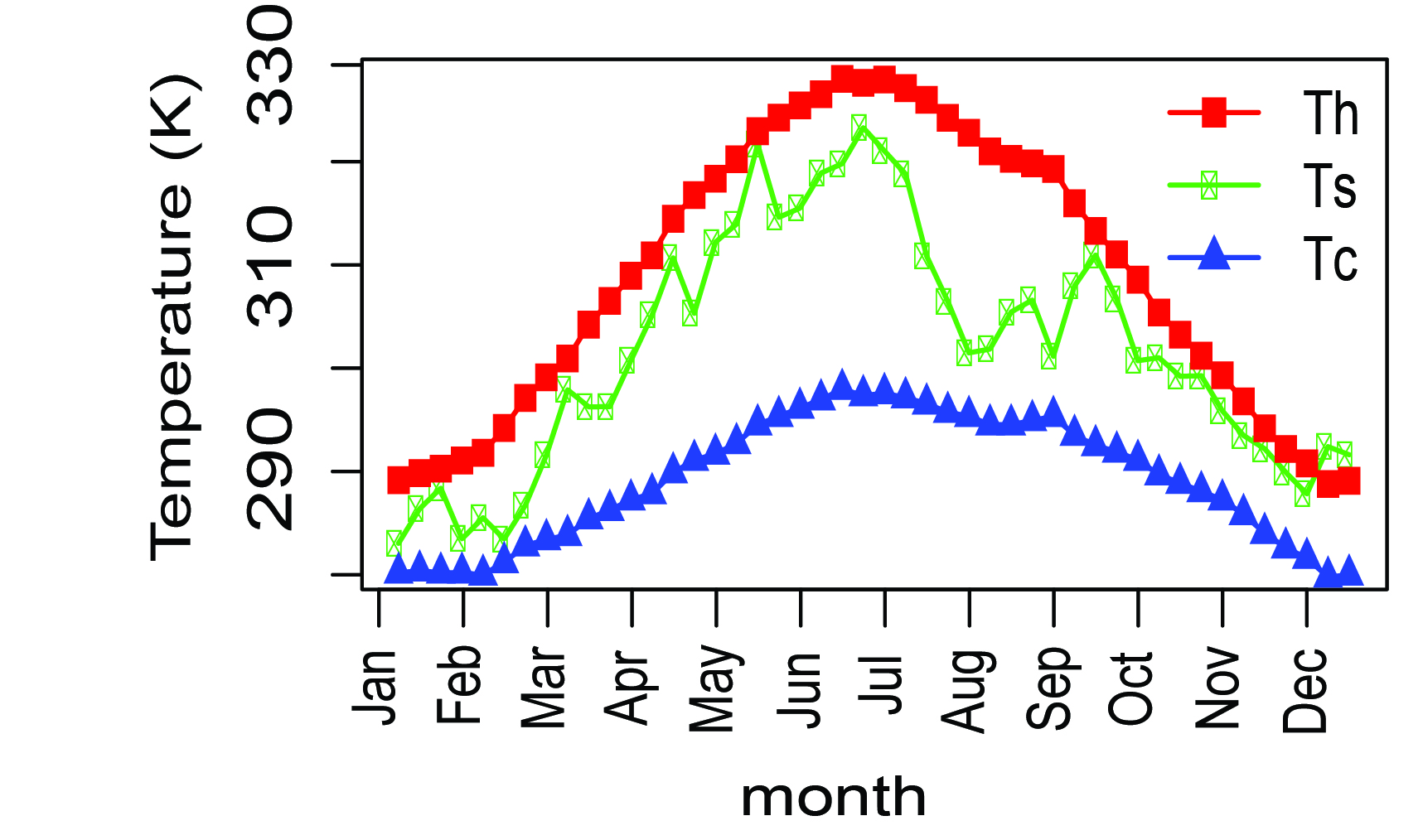 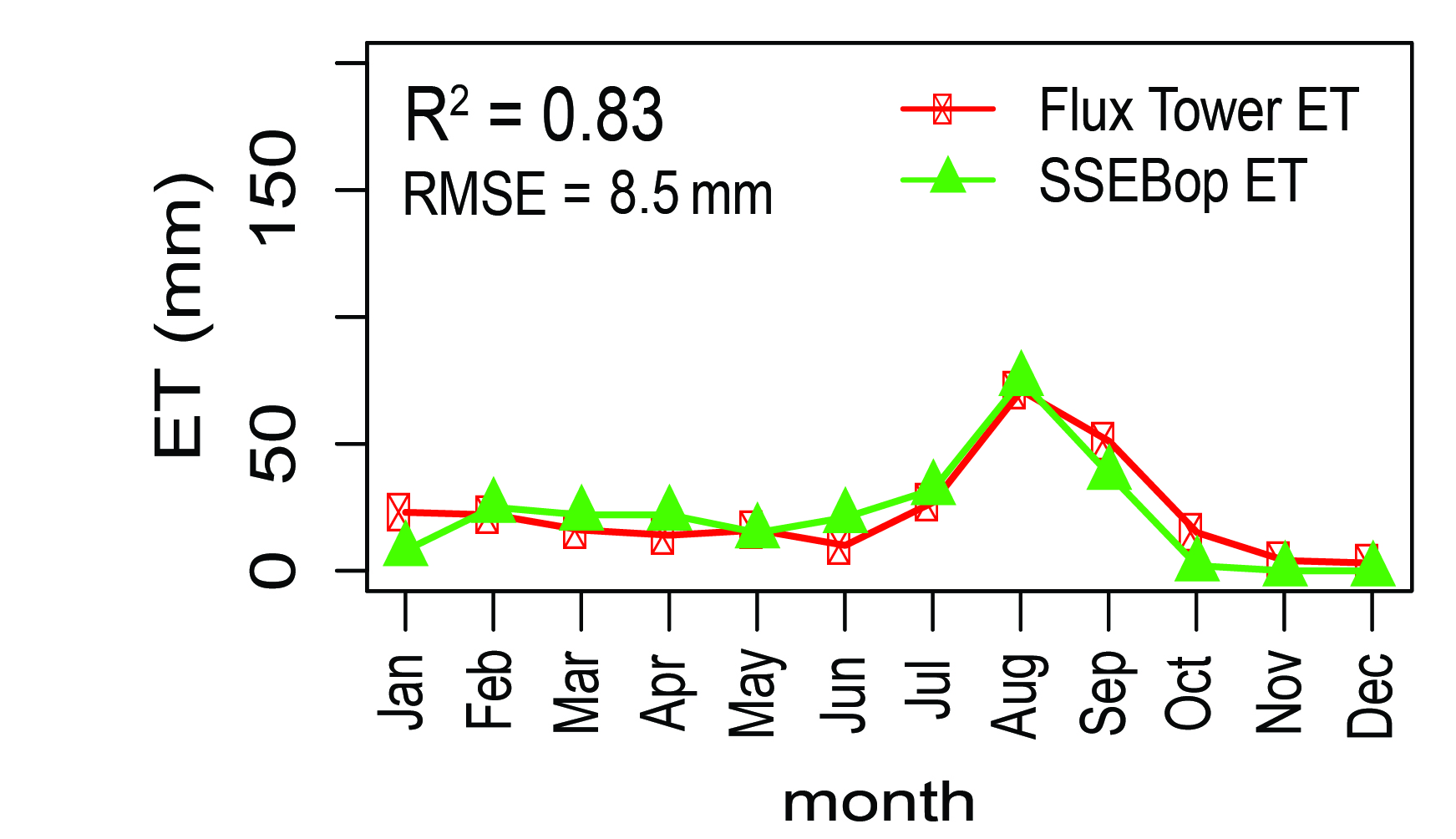 ETa from Energy Balance: Principles
Uses principle that when evapotranspiration occurs, heat (energy) is used up to convert liquid water to vapor.
This energy is taken from the atmosphere and results in cooling taking place where the ET is occurring
By estimating the change in temperature due to ET, the ETa can be calculated
Annual, Seasonal, & 10-day Cumulative ET Anomalies (%)
Available for Africa, Central Asia, and CONUS – based on MODIS LST
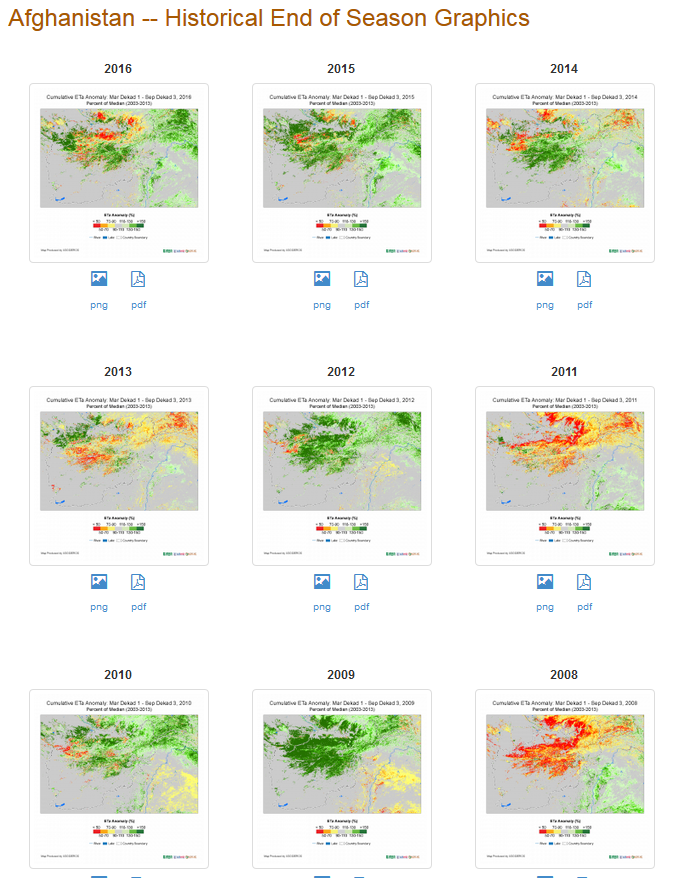 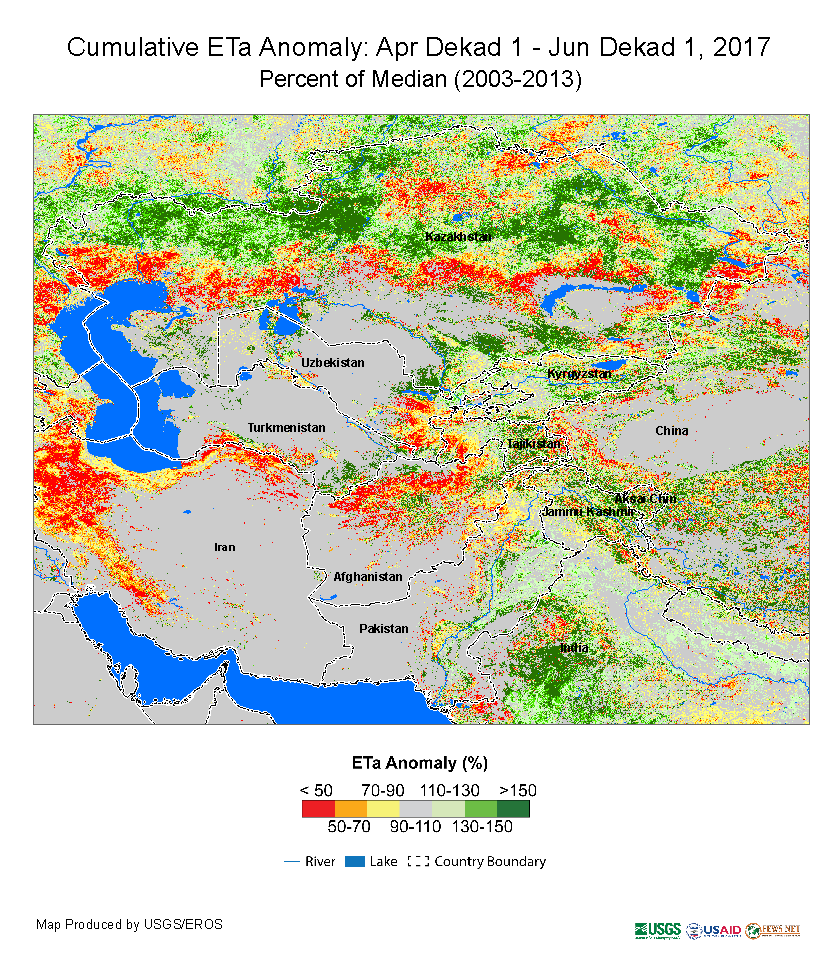 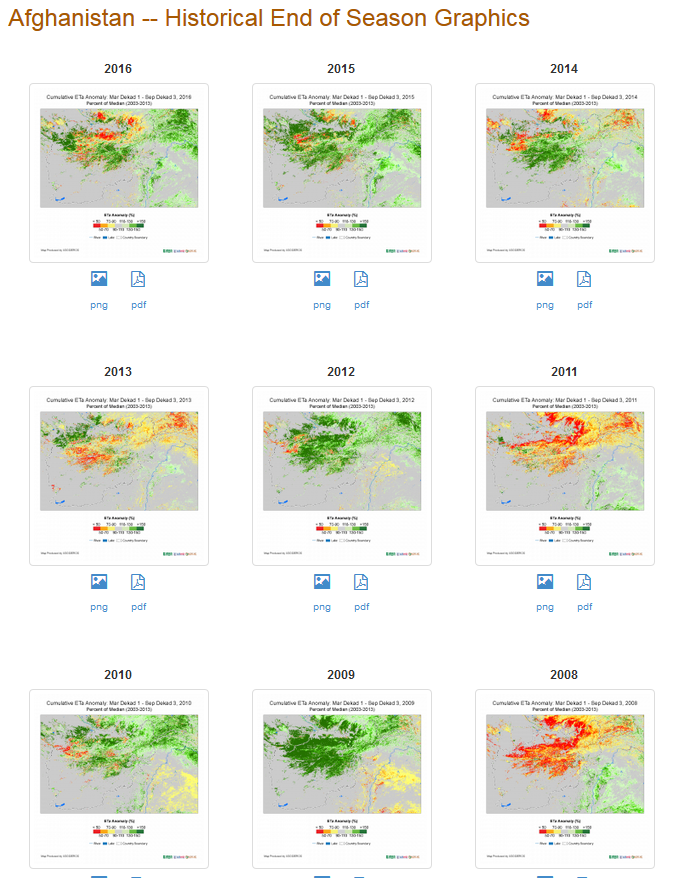 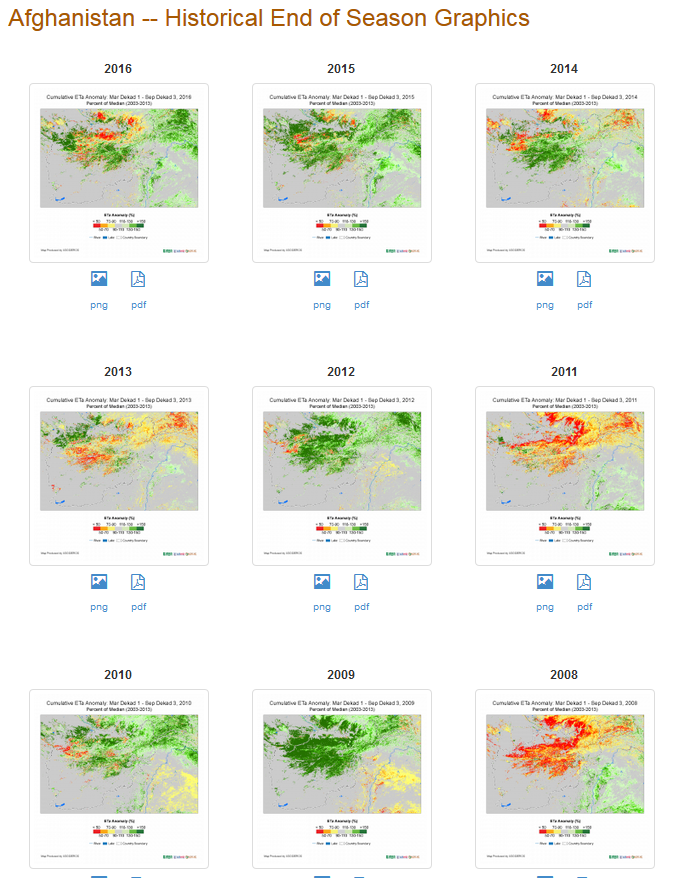 Primary ETa products
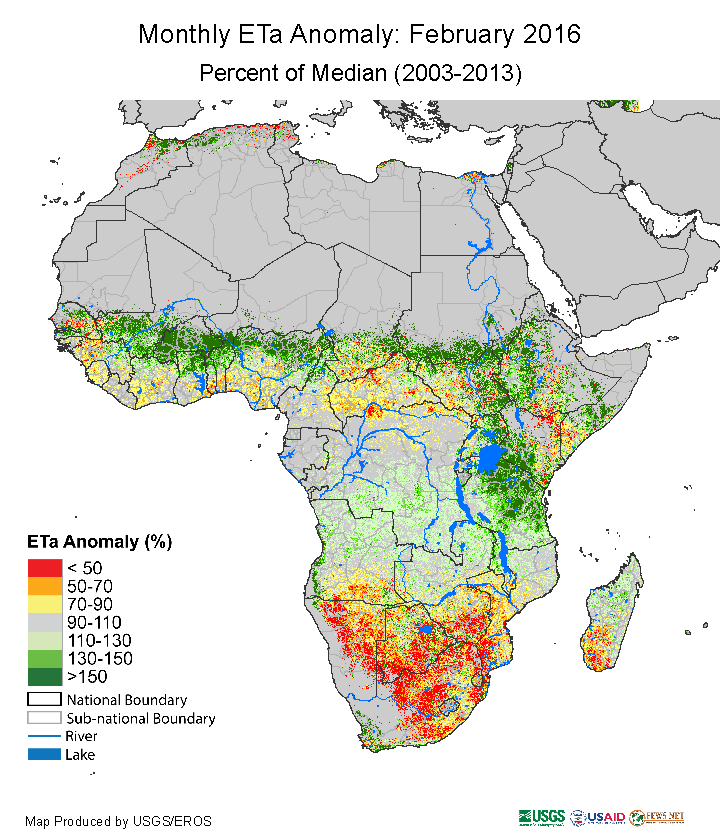 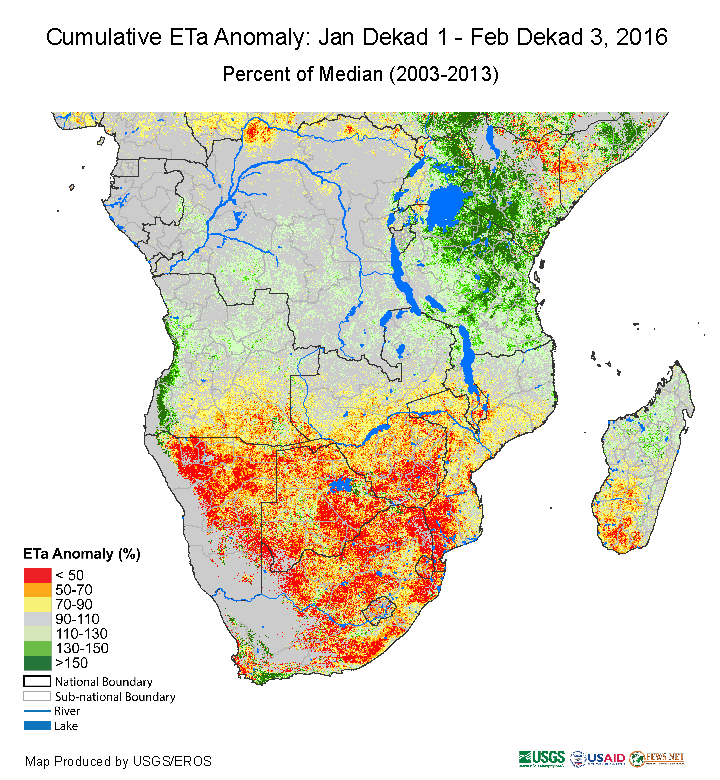 ETa: Characteristics
Spatial: 
1km pixel resolution
Global – Regional – National (monthly, annual, seasonal)
Temporal:
(1) 10-day cumulative, (2) monthly, (3) annual
Quantities:
Units: mm and percent of median
Typical Presentation:
Pct of average (seasonal cumulative and monthly)
ETa – strengths and limitations
Strengths:
ETa is a good indicator of crop yield in areas where crop is the dominant landcover, and pasture productivity in predominantly grassland covered areas
Is independent of various cropping assumptions (water holding capacity, planting dates)
Independent of errors associated with rainfall data
Useful measure of ETa over irrigated areas
ETa – strengths and limitations
Limitations:
Periods of accumulation may not coincide with actual cropping periods. 
Susceptible to continuous cloud cover as it is dependant on LST estimates
Future Directions
ArcGIS
Python
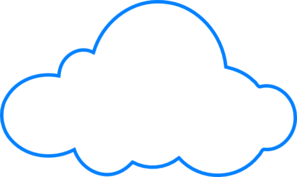 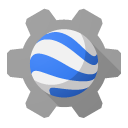 arcpy
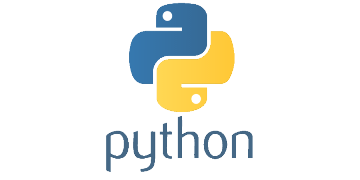 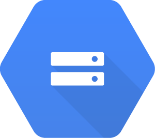 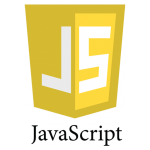 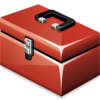 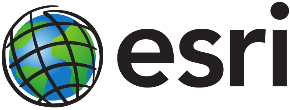 Cloud Computing
Developing using Google Earth Engine API and Google Cloud Platform
Desktop Tools
Geoprocessing scripts using Python and Arcpy
Landsat-based thermal information
Surface Temp
Weather Data
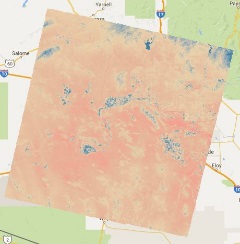 Ts
The main driver of SSEBop is the thermal signal from the land surface:

MODIS  (1km)
Landsat  (60-120m)
Radiation, Temp, Wind, RH, Pressure
Air Temp
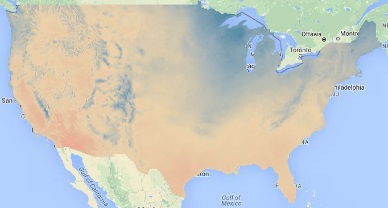 Ta
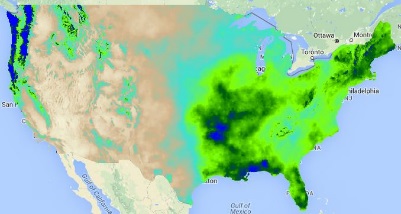 ETfraction
ETo
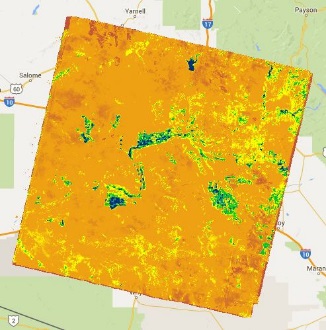 ETa
Landsat Missions Timeline
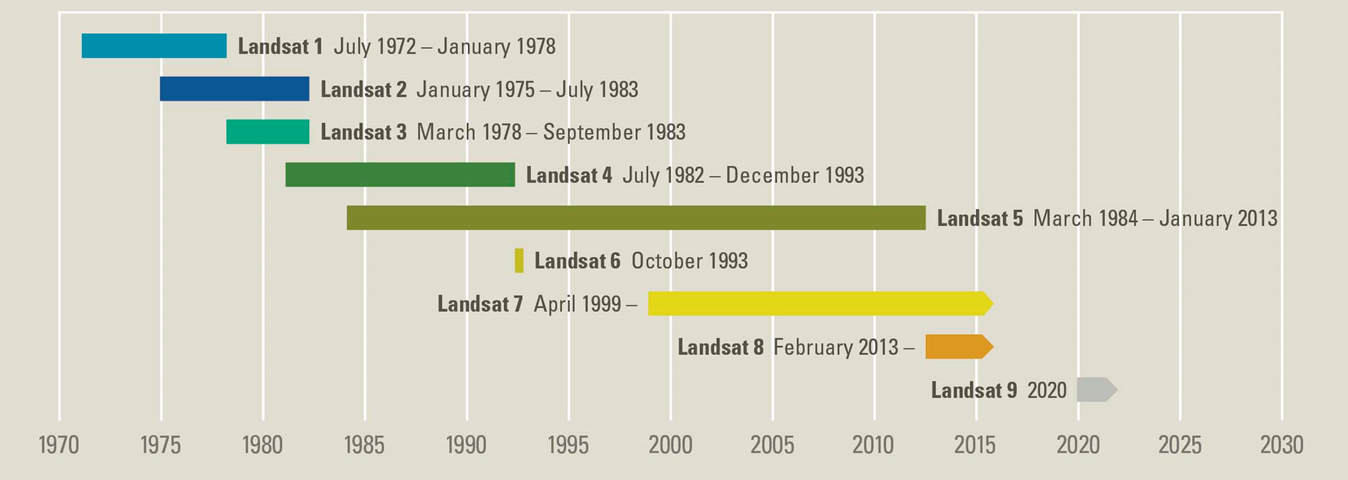 Provides a long-term opportunity for high-spatial resolution ETa modeling, which can provide field-level information on water use and vegetation condition
Example day of overpass ETa
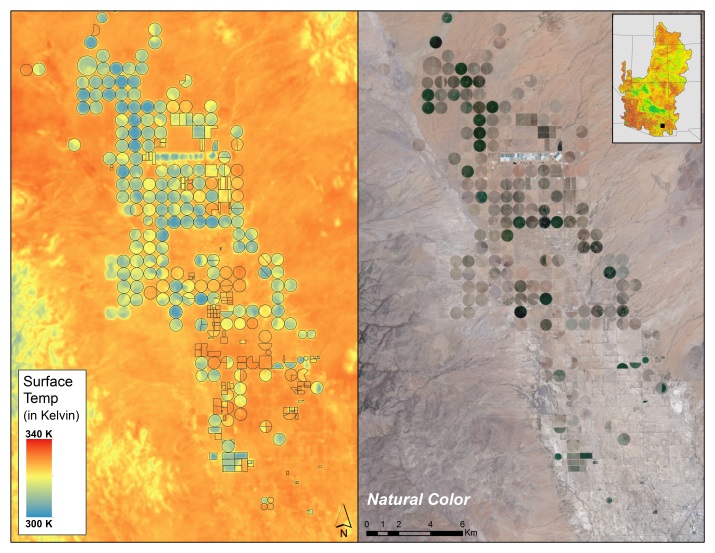 Day 155
6/4/2013
p35r38

Surface Temperature from Landsat 8


Southern Arizona, USA
Example day of overpass ETa
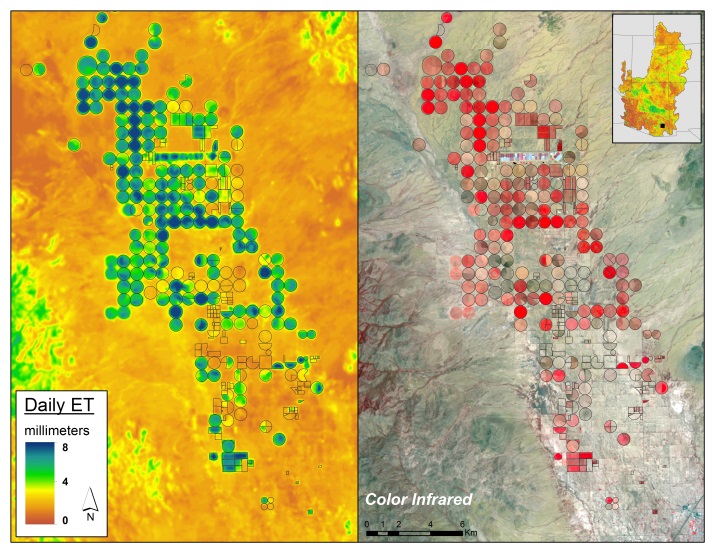 Day 155
6/4/2013
p35r38

SSEBop Actual ET


Southern Arizona, USA
Landsat-based ET ?
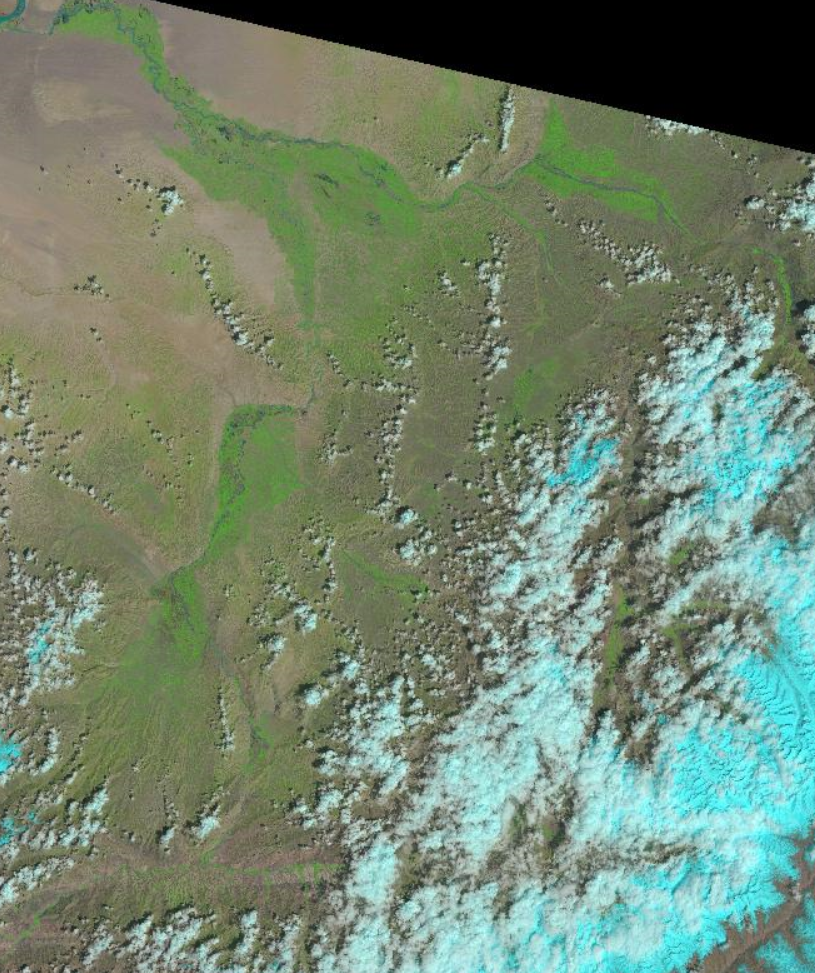 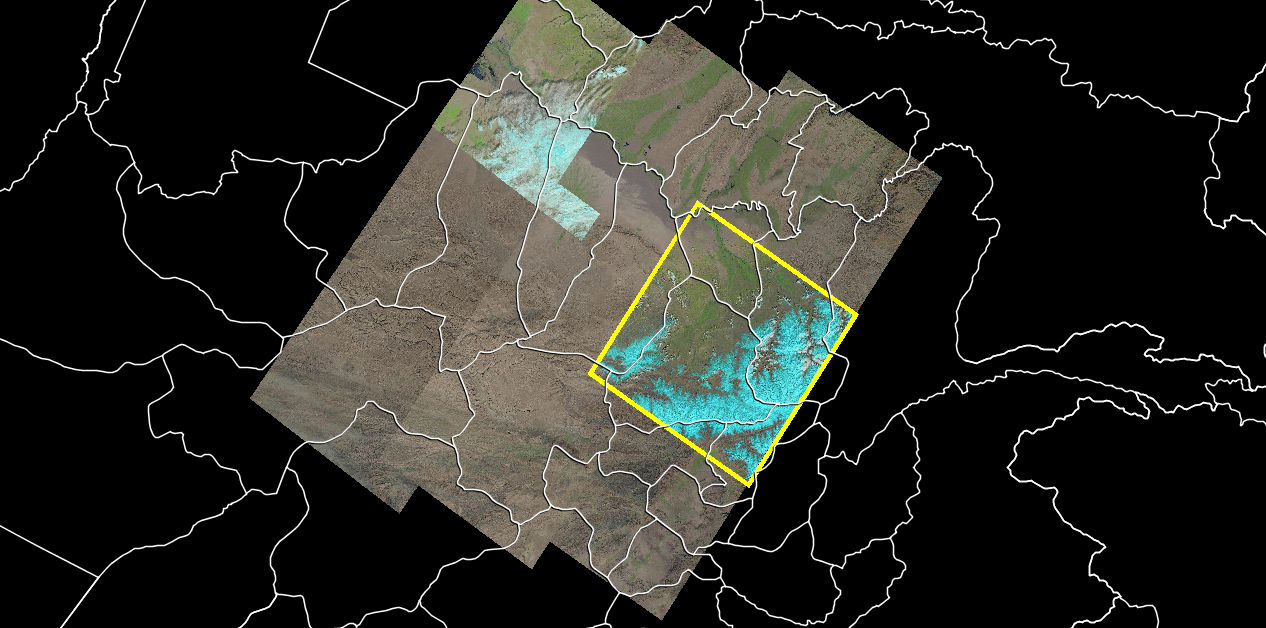 Irrigation
Irrigation
The availability of free Landsat data could offer the potential for focused modeling of ET for irrigated areas of Afghanistan.
Questions?